TRASVEL S.r.l.
5c Laura Bassi | Timothy, Claude, Yacoub, Luca
TRASVEL
l’azienda Trasvel nasce nel 1960 e si occupa di autotrasporti. Inizialmente la Trasvel è una piccola impresa familiare del territorio emiliano. Successivamente, grazie al finanziamento di investitori esterni, l’impresa espande la sua operatività a tutto il territorio nazionale e alle principali città Europee. Da decenni, l’azienda si occupa di soddisfare bisogni di piccole e grande imprese che richiedono un elevata qualità e professionalità. Trasvel è sinonimo di affidabilità, sicurezza ed efficienza.               TRASVEL C’EST LA VIE
Azienda
Descrivere l’azienda. Chi siamo? Cosa facciamo?
SIAMO UN’AZIENDA DI AUTOTRASPORTI 
Qual è la sfida dell’impresa?
LA COMPETITIVITÀ 
Quali sono i nostri partner?
TRASVEL = TRUST NO ONE!!!!!
Quali sono i nostri clienti?
IMPRESE DI OGNI DIMENSIONE
Quale è il nostro progetto per imporci sul mercato?
PREZZI COMPETITIVI E MASSIMA SERIETÀ.
AMMINISTRATORE DELEGATO
CAMDOUMN  CLAUDE
RISK MANAGER
THARI YACOUB 
BOCHI LUCA
RESPONSABILE MARKETING 
MOBETTI TIMOTHY
Strategia di Marketing
TRASVEL C’EST LA VIE
Risk Manager: TAHRI YACOUB E BOCCHI LUCA
Identificazione rischi: incidenti stradali, magazzino non a norma, prezzo dei carburanti variabile, affidabilità degli dipendenti e furto della merce
Quali strategie di prevenzione?
Corsi sulla sicurezza rivolti ai dipendenti, investimenti in ristrutturazione, GPS controlli sui  dipendenti, rendere tracciabile la merce.
Quali polizze?
Rc auto incendi e furto.
Analisi dei costi
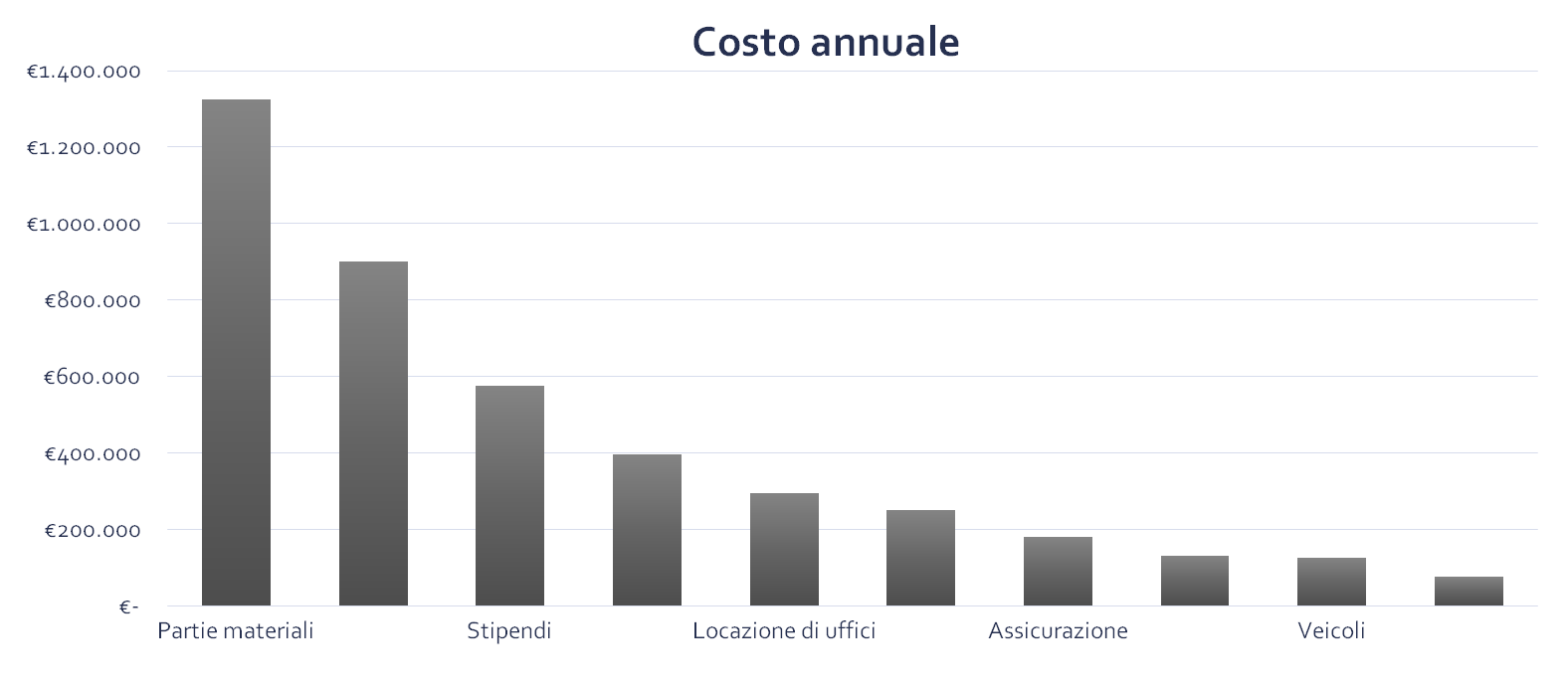 Piano di gestione dei rischi
Appendice
Materiali e risorse supplementari di riferimento
Materiali e risorse supplementari di riferimento